CS 153Concepts of Compiler DesignOctober 30 Class Meeting
Department of Computer ScienceSan Jose State UniversityFall 2023Instructor: Ron Mak
www.cs.sjsu.edu/~mak
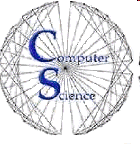 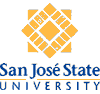 1
A Free Compiler Book!
A more “traditional” compiler textbook first published in 1979:http://www.cs.sjsu.edu/~mak/CS153/UnderstandingAndWritingCompilers.pdf 

A bit dated, but still useful.
2
What’s in the Compiler Back End?
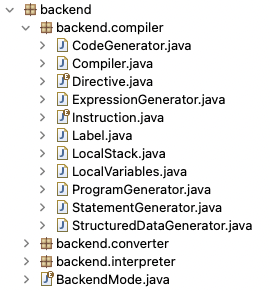 BackendMode.java
package backend;

public enum BackendMode 
{
    EXECUTOR, CONVERTER, COMPILER
}
3
Backend Compiler Classes
Label
Generate statement labels in the form Lindexwhere index is a counter.
The first generated label is L001.



Directive
An enumeration class of assembler directives: .class, .method, .field, .var, .limit, etc.
iload	4
	istore	7
L023:
	iload	4
	iconst_1
	iadd
	istore	4
	goto	L021
L022:
4
Backend Compiler Classes, cont’d
LocalVariables
Maintain use of the local variables array in the stack frame of a procedure or function.
Reserve slots for use by the local variables and parameters.
Search for unused slots to reserve.
Release slots that are no longer used.
Count how many slots are used so that an accurate .limit locals directive can be emitted.
.limit locals 13
.limit stack 8
5
Backend Compiler Classes, cont’d
LocalStack
Maintain use of the operand stack in the stack frame of a procedure or function.
As Jasmin code is being emitted, keep track of the size of the stack when that code is later executed.
Methods increase and decrease monitor the stack size.
Return the maximum size of the stack so that an accurate .limit stack directive can be emitted.
.limit locals 13
.limit stack 8
6
Backend Compiler Classes, cont’d
Instruction
Jasmin instructions that can be emitted.
Net stack usage for each instruction
Instruction.java
// Load value or address
ILOAD_0(1), ILOAD_1(1), ILOAD_2(1), ILOAD_3(1),
FLOAD_0(1), FLOAD_1(1), FLOAD_2(1), FLOAD_3(1),
ALOAD_0(1), ALOAD_1(1), ALOAD_2(1), ALOAD_3(1),
LLOAD_0(2), LLOAD_1(2), LLOAD_2(2), LLOAD_3(2),
ILOAD(1),   FLOAD(1),   ALOAD(1),
GETSTATIC(1), GETFIELD(0),

// Store value or address
ISTORE_0(-1),  ISTORE_1(-1), ISTORE_2(-1), ISTORE_3(-1),
FSTORE_0(-1),  FSTORE_1(-1), FSTORE_2(-1), FSTORE_3(-1),
ASTORE_0(-1),  ASTORE_1(-1), ASTORE_2(-1), ASTORE_3(-1),
LSTORE_0(-2),  LSTORE_1(-2), LSTORE_2(-2), LSTORE_3(-2),
ISTORE(-1),    FSTORE(-1),   ASTORE(-1),
PUTSTATIC(-1), PUTFIELD(-2),
7
Backend Compiler Classes, cont’d
Instruction.java
// Objects and arrays
NEW(1), NEWARRAY(0), ANEWARRAY(0), MULTIANEWARRAY(0),
IALOAD(-1), FALOAD(-1), BALOAD(-1), CALOAD(-1), AALOAD(-1),
IASTORE(-3), FASTORE(-3), BASTORE(-3), CASTORE(-3), AASTORE(-3),
Why 1 for NEW but 0 for NEWARRAY, ANEWARRAY, and MULTIANEWARRAY?




What to do about statements such as IF and CASE?
new java/util/Scanner
iconst_5
newarray float
astore	4

iconst_5
iconst_5
multianewarray [[F 2
astore_3
8
Backend Compiler Classes, cont’d
CodeGenerator
LocalVariables and LocalStack fields.
Emit Jasmin instructions, labels, and directives in the proper format.
Emit comments and blank lines.
Overloaded emit and emitDirective functions.
Emit code sequences to load and store variable values and constants. Check for:
Local vs. program variables
Regular vs. shortcut instructions
Emit code for array elements and record fields.
9
Backend Compiler Classes, cont’d
CodeGenerator, cont’d
Miscellaneous code emitters:
Type checking and casting
Function return values
Utilities
Datatype names
String conversion
etc.
10
Backend Compiler Classes, cont’d
/**
 * Emit a 0-operand instruction.
 * @param instruction the operation code.
 */
public void emit(Instruction instruction)
{
    objectFile.println("\t" + instruction.toString());
    objectFile.flush();
    
    localStack.increase(instruction.stackUse);
    ++count;
}

/**
 * Emit a 1-operand instruction.
 * @param instruction the operation code.
 * @param operand the operand text.
 */
public void emit(Instruction instruction, String operand)
{
    objectFile.println("\t" + instruction.toString() + "\t" + operand);
    objectFile.flush();
    
    localStack.increase(instruction.stackUse);
    ++count;
}
CodeGenerator.java
Many overloaded versions 
of method emit().
iload	5
iload	4
iconst_1
isub
if_icmpgt L046
11
Backend Compiler Classes, cont’d
/**
 * Emit a load of an integer constant value.
 * @param value the constant value.
 */
public void emitLoadConstant(int value)
{
    switch (value) 
    {
        case -1: emit(ICONST_M1); break;
        case  0: emit(ICONST_0);  break;
        case  1: emit(ICONST_1);  break;
        case  2: emit(ICONST_2);  break;
        case  3: emit(ICONST_3);  break;
        case  4: emit(ICONST_4);  break;
        case  5: emit(ICONST_5);  break;
        default: 
        {
            if (   (-128 <= value) 
                && (value <= 127))        emit(BIPUSH, value);
            else if (   (-32768 <= value) 
                     && (value <= 32767)) emit(SIPUSH, value);
            else                          emit(LDC, value);
        }
    }
}
Shortcut
instructions
12
CodeGenerator.java
Backend Compiler Classes, cont’d
CodeGenerator.java
/**
 * Emit a load of a real constant value.
 * @param value the constant value.
 */
public void emitLoadConstant(double value)
{
    if      (value == 0.0f) emit(FCONST_0);
    else if (value == 1.0f) emit(FCONST_1);
    else if (value == 2.0f) emit(FCONST_2);
    else                    emit(LDC, value);
}
Shortcut
instructions
13
Backend Compiler Classes, cont’d
/**
 * Emit a load instruction for a local variable.
 * @param type the variable's data type.
 * @param index the variable's index into the local variables array.
 */
public void emitLoadLocal(Typespec type, int index)
{
    Form form = null
    if (type != null) 
    {
        type = type.baseType();
        form = type.getForm();
    }
    if (   (type == Predefined.integerType)
        || (type == Predefined.booleanType)
        || (type == Predefined.charType)
        || (form == ENUMERATION))
    {
        switch (index) 
        {
            case 0:  emit(ILOAD_0); break;
            case 1:  emit(ILOAD_1); break;
            case 2:  emit(ILOAD_2); break;
            case 3:  emit(ILOAD_3); break;
            default: emit(ILOAD, index);
        }
    }
    ...
}
Shortcut
instructions
14
CodeGenerator.java
Backend Compiler Classes, cont’d
/**
 * Emit code to load the value of a variable, which can be
 * a program variable, a local variable, a constant, or a VAR parameter.
 * @param variableId the variable's symbol table entry.
 */
public void emitLoadValue(SymtabEntry variableId)
{
    Typespec type = variableId.getType().baseType();
    Kind kind = variableId.getKind();
    int nestingLevel = variableId.getSymtab().getNestingLevel();
    
    if (kind == CONSTANT)
    { ...  }
    
    else if (kind == ENUMERATION_CONSTANT)
    { ...  }
    // Program variable.
    else if (nestingLevel == 1) 
    {
        String variableName = variableId.getName();
        String name = programName + "/" + variableName;
        emit(GETSTATIC, name, typeDescriptor(type));
    }
    // Local variable.
    else 
    {
        int slot =  variableId.getSlotNumber();
        emitLoadLocal(type, slot);
    }
}
Program variables
vs.
Local variables
CodeGenerator.java
15
Visit Methods in Class Compiler
Most of the work is delegated to helper classes: 
ProgramGenerator
StructuredDataGenerator
StatementGenerator
ExpressionGenerator
16
Class StatementGenerator
17
Class ExpressionGenerator
18
Class StructuredDataGenerator
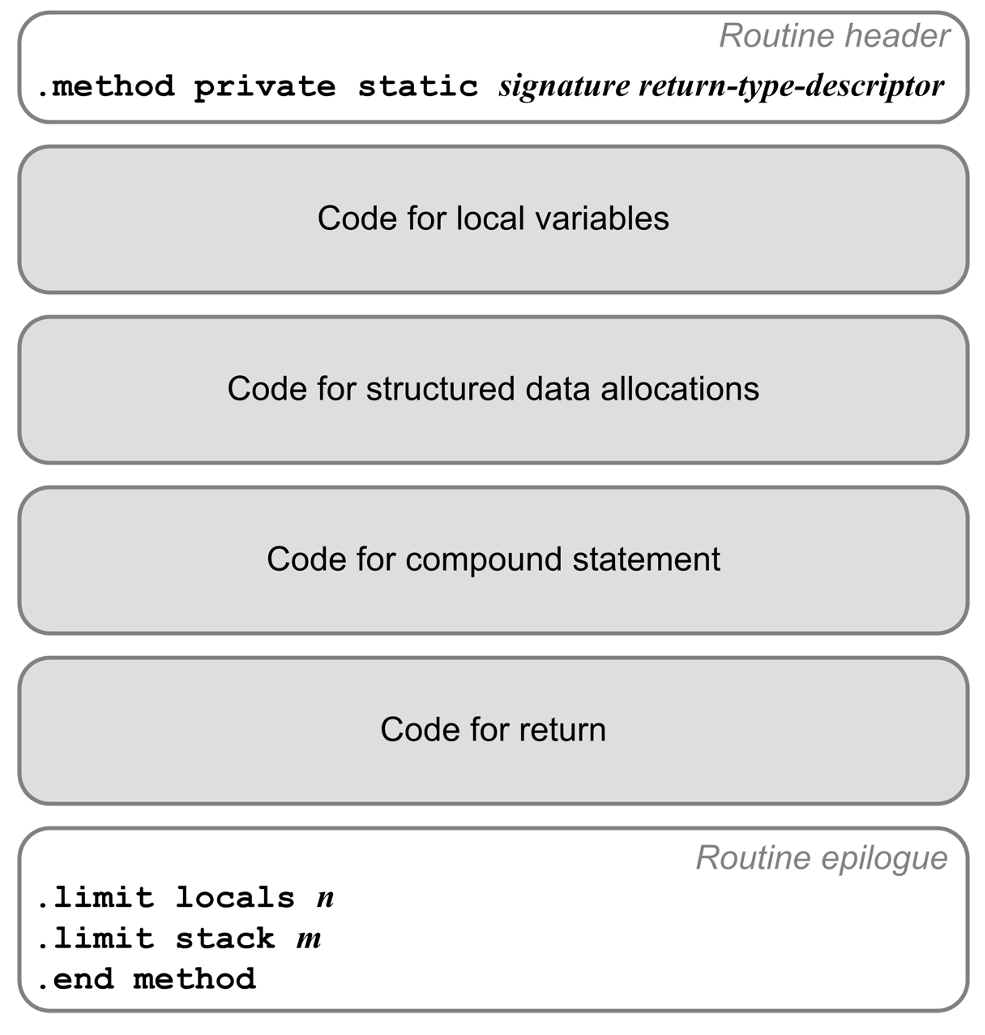 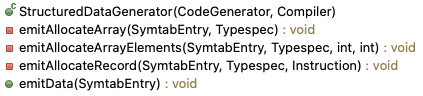 19
Class ProgramGenerator
20
Class ProgramGenerator, cont’d
public void emitProgram(PascalParser.ProgramContext ctx)
{
    programId = ctx.programHeader().programIdentifier().entry;
    Symtab programSymtab = programId.getRoutineSymtab();
    
    localVariables = new LocalVariables(programLocalsCount);
    
    emitRecords(programSymtab);
    
    emitDirective(CLASS_PUBLIC, programName);
    emitDirective(SUPER, "java/lang/Object");

    emitProgramVariables();
    emitInputScanner();
    emitConstructor();
    emitSubroutines(ctx.block().declarations().routinesPart());
    
    emitMainMethod(ctx);
}
ProgramGenerator.java
21
Class ProgramGenerator, cont’d
private void emitMainMethod(PascalParser.ProgramContext ctx)
{
    emitLine();
    emitComment("MAIN");
    emitDirective(METHOD_PUBLIC_STATIC, 
                              "main([Ljava/lang/String;)V");

    emitMainPrologue(programId);

    // Emit code to allocate any arrays, records, and strings.
    StructuredDataGenerator structureCode = 
                        new StructuredDataGenerator(this, compiler);
    structureCode.emitData(programId);
    // Emit code for the compound statement.
    emitLine();
    compiler.visit(ctx.block().compoundStatement());
    
    emitMainEpilogue();
}
ProgramGenerator.java
22
Class ProgramGenerator, cont’d
ProgramGenerator.java
private void emitMainEpilogue()
{
    // Print the execution time.
    emitLine();
    emit(INVOKESTATIC, "java/time/Instant/now()Ljava/time/Instant;");
    localStack.increase(1);
    emit(ASTORE_2);           
    emit(ALOAD_1);             
    emit(ALOAD_2);             
    emit(INVOKESTATIC, "java/time/Duration/between(Ljava/time/temporal/Temporal;" +
                       "Ljava/time/temporal/Temporal;)Ljava/time/Duration;");
    localStack.decrease(1);
    emit(INVOKEVIRTUAL, "java/time/Duration/toMillis()J");
    localStack.increase(1);
    emit(LSTORE_3);              

    ...
23
Class ProgramGenerator, cont’d
ProgramGenerator.java
...

    emit(GETSTATIC, "java/lang/System/out Ljava/io/PrintStream;");
    emit(LDC, "\"\\n[%,d milliseconds execution time.]\\n\"");
    emit(ICONST_1);             
    emit(ANEWARRAY, "java/lang/Object");
    emit(DUP);                 
    emit(ICONST_0);         
    emit(LLOAD_3);             
    emit(INVOKESTATIC, "java/lang/Long/valueOf(J)Ljava/lang/Long;");
    emit(AASTORE);        
    emit(INVOKEVIRTUAL, "java/io/PrintStream/printf(Ljava/lang/String;" +
                        "[Ljava/lang/Object;)Ljava/io/PrintStream;");
    localStack.decrease(2);
    emit(POP);          

    emitLine();
    emit(RETURN);
    emitLine();
    emitDirective(LIMIT_LOCALS, localVariables.count());
    emitDirective(LIMIT_STACK,  localStack.capacity());
    emitDirective(END_METHOD);
    
    close();  // the object file
}
24
Class ProgramGenerator, cont’d
public void emitRoutine(PascalParser.RoutineDefinitionContext ctx)
{
    SymtabEntry routineId = ctx.procedureHead() != null 
                            ? ctx.procedureHead().routineIdentifier().entry
                            : ctx.functionHead().routineIdentifier().entry;
    Symtab routineSymtab = routineId.getRoutineSymtab();
    emitRoutineHeader(routineId);
    emitRoutineLocals(routineId);
    // Generate code to allocate any arrays, records, and strings.
    StructuredDataGenerator structuredCode = 
                                new StructuredDataGenerator(this, compiler);
    structuredCode.emitData(routineId);
            
    localVariables = new LocalVariables(routineSymtab.getMaxSlotNumber());
    // Emit code for the compound statement.
    PascalParser.CompoundStatementContext stmtCtx = 
        (PascalParser.CompoundStatementContext) routineId.getExecutable();
    compiler.visit(stmtCtx);
    
    emitRoutineReturn(routineId);
    emitRoutineEpilogue();
}
25
ProgramGenerator.java
Class ProgramGenerator, cont’d
private void emitRoutineReturn(SymtabEntry routineId)
{
    emitLine();
    // Function: Return the value in the implied function variable.
    if (routineId.getKind() == FUNCTION) 
    {
        Typespec type = routineId.getType();
        // Get the slot number of the function variable.
        String varName = routineId.getName();
        SymtabEntry varId = routineId.getRoutineSymtab().lookup(varName);
        emitLoadLocal(type, varId.getSlotNumber());
        emitReturnValue(type);
    }
    // Procedure: Just return.
    else emit(RETURN);
}
ProgramGenerator.java
26
Class ProgramGenerator, cont’d
ProgramGenerator.java
private void emitRoutineEpilogue()
{
    emitLine();
    emitDirective(LIMIT_LOCALS, localVariables.count());
    emitDirective(LIMIT_STACK,  localStack.capacity());
    emitDirective(END_METHOD);
}
27
Project Presentations
Show what you have working up to the day of your presentation.

Up to 20 minutes per team.
What is your source language?
Is your language for a particular application domain?
Show your grammar. Anything special?
Show one or more sample programs written in your source language.
Compile and run your sample program(s).
Discussion and Q&A from the rest of the class.
28
Project Presentation Schedule
On Wednesday, a representative from each project team will draw a number from a bowl to determine the presentation order.
Compiler projects due
Monday, December 18
DEMO: MicroGame
A project from my CMPE 152 class
(same as CS 153 except in C++)
29
Project Demos, cont’d
During each presentation, the rest of the class will fill out a survey to evaluate your presentation.

The presentation part of your project grade will be based significantly on the survey results.

The survey questions will be postedbefore the presentations.
30